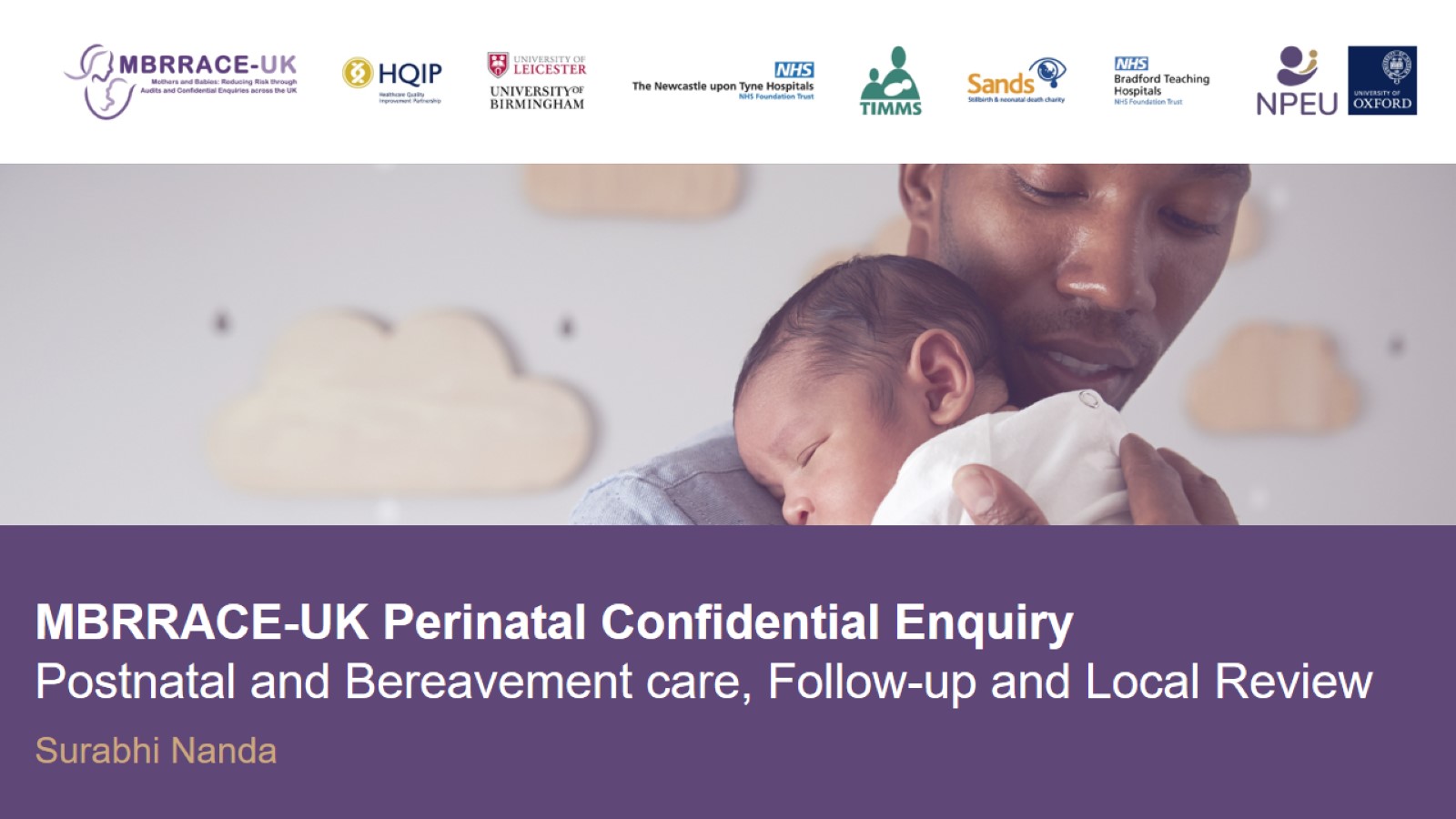 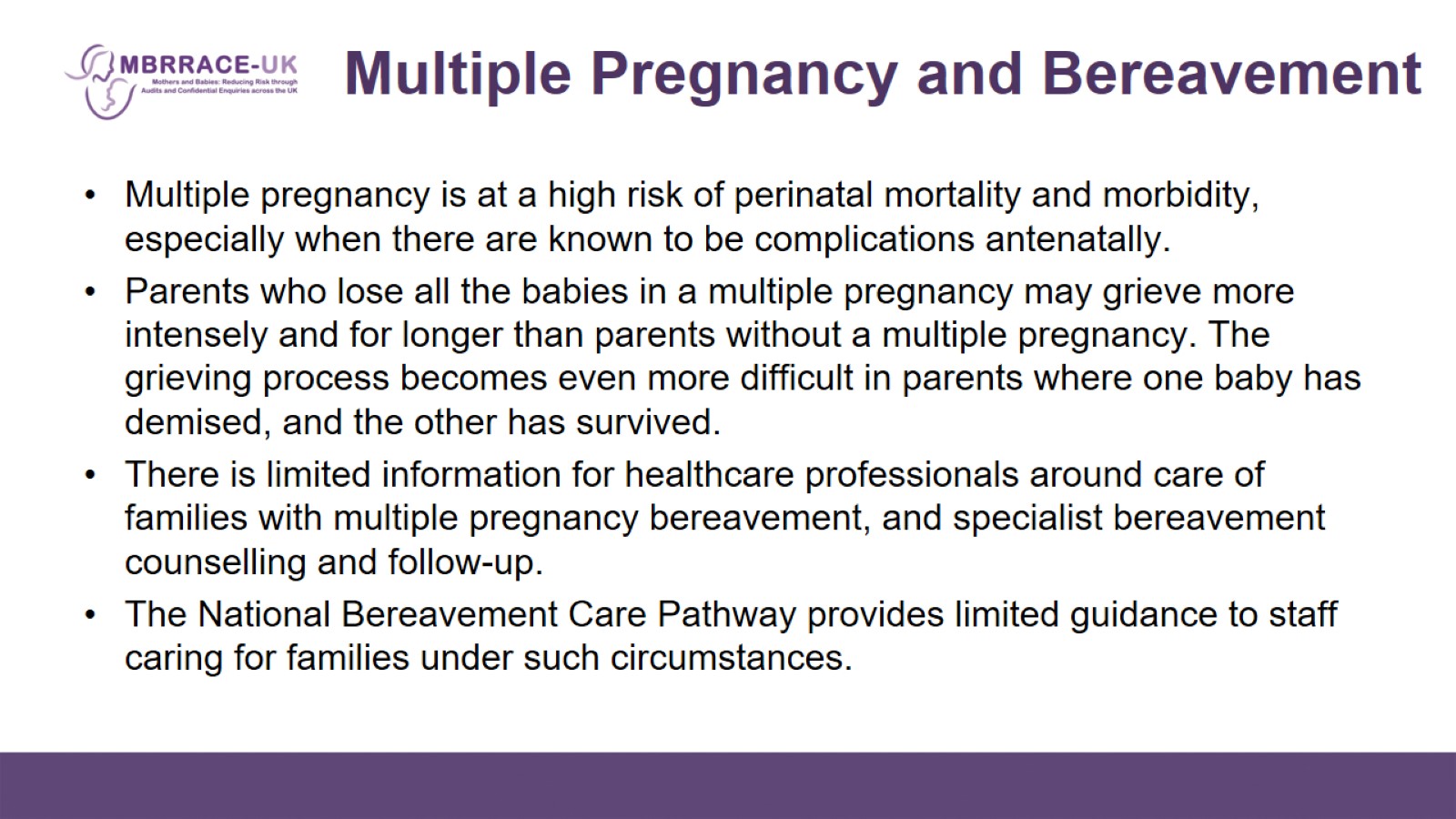 Multiple Pregnancy and Bereavement
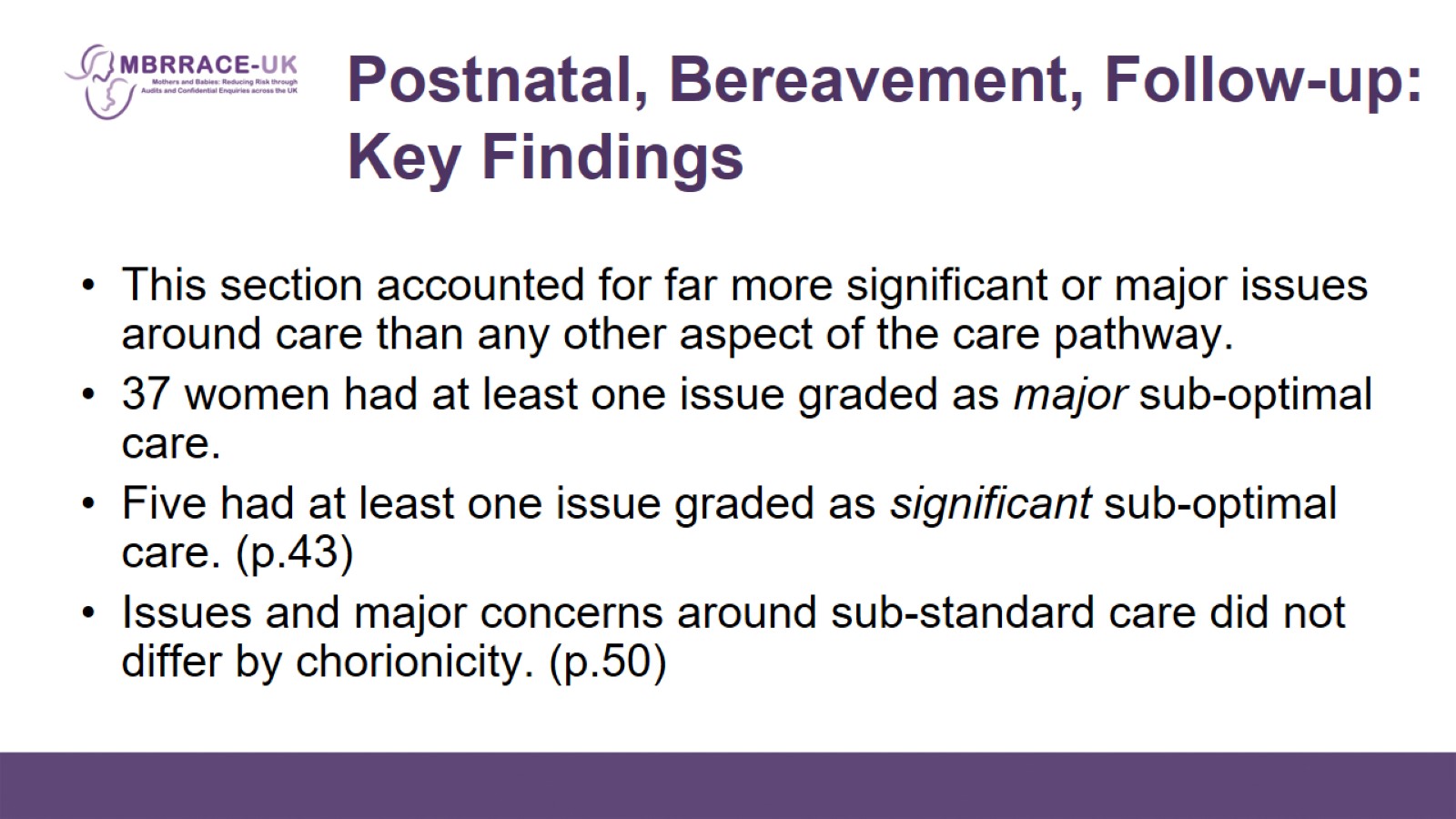 Postnatal, Bereavement, Follow-up:Key Findings
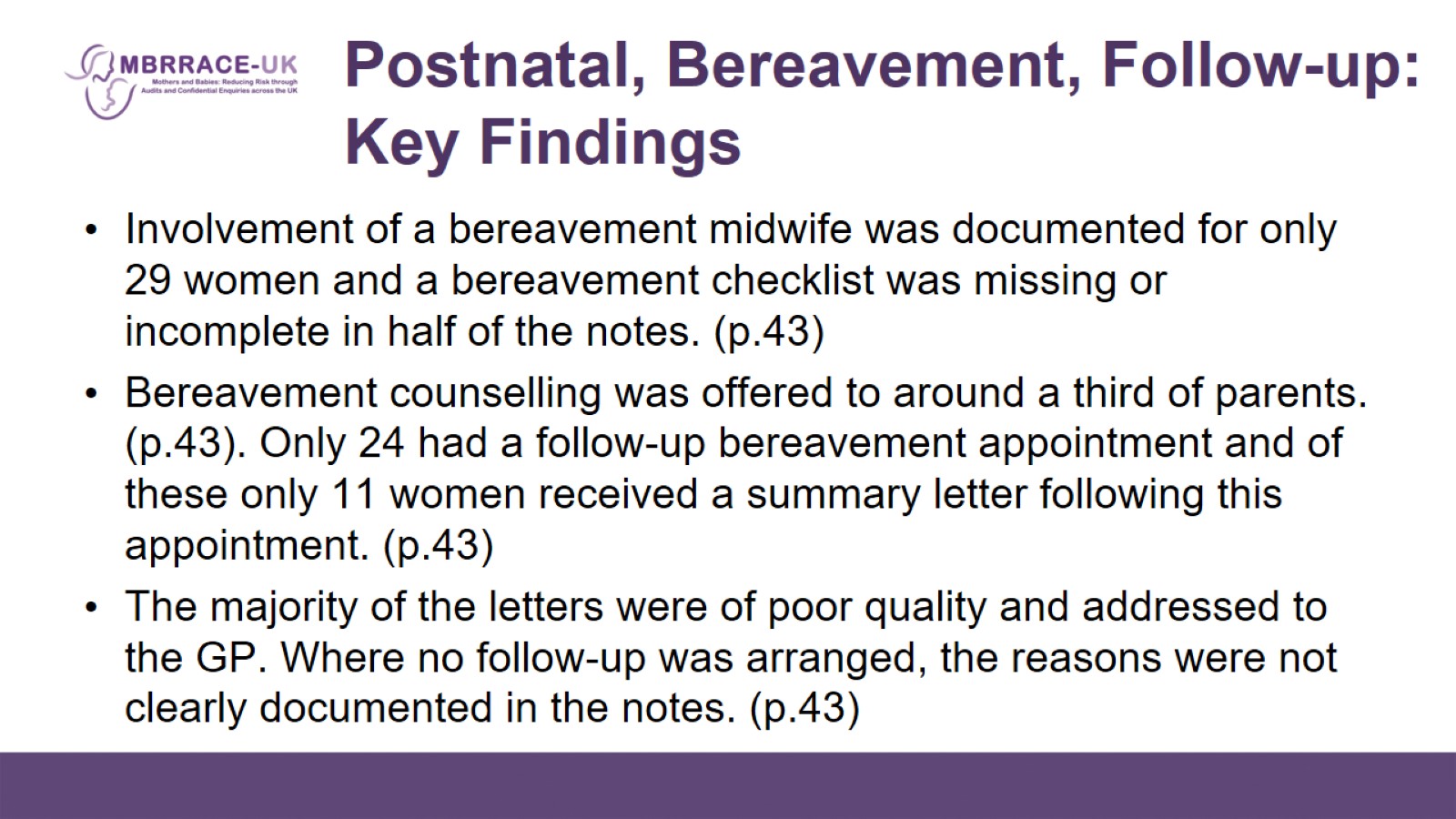 Postnatal, Bereavement, Follow-up:Key Findings
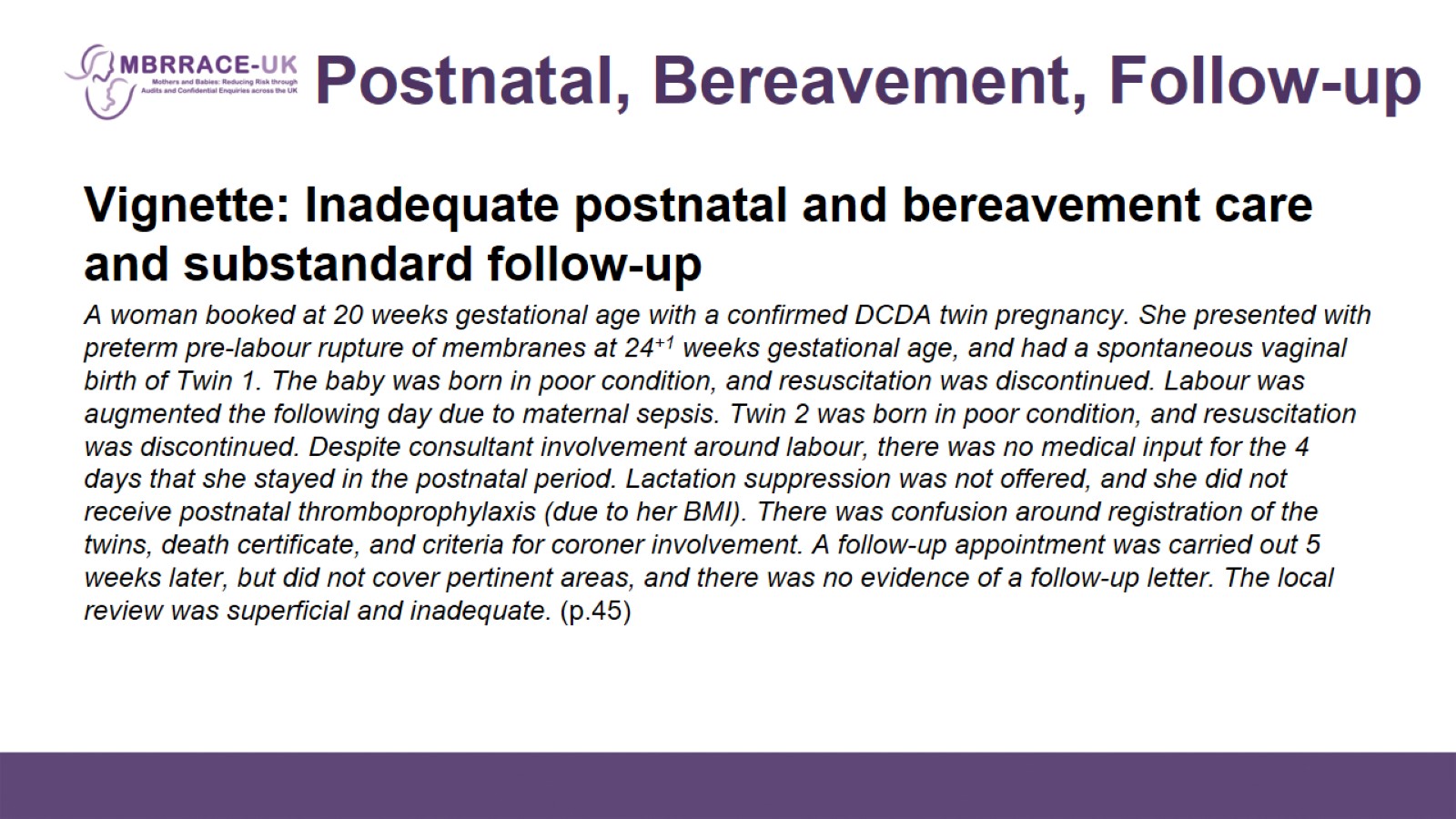 Postnatal, Bereavement, Follow-up
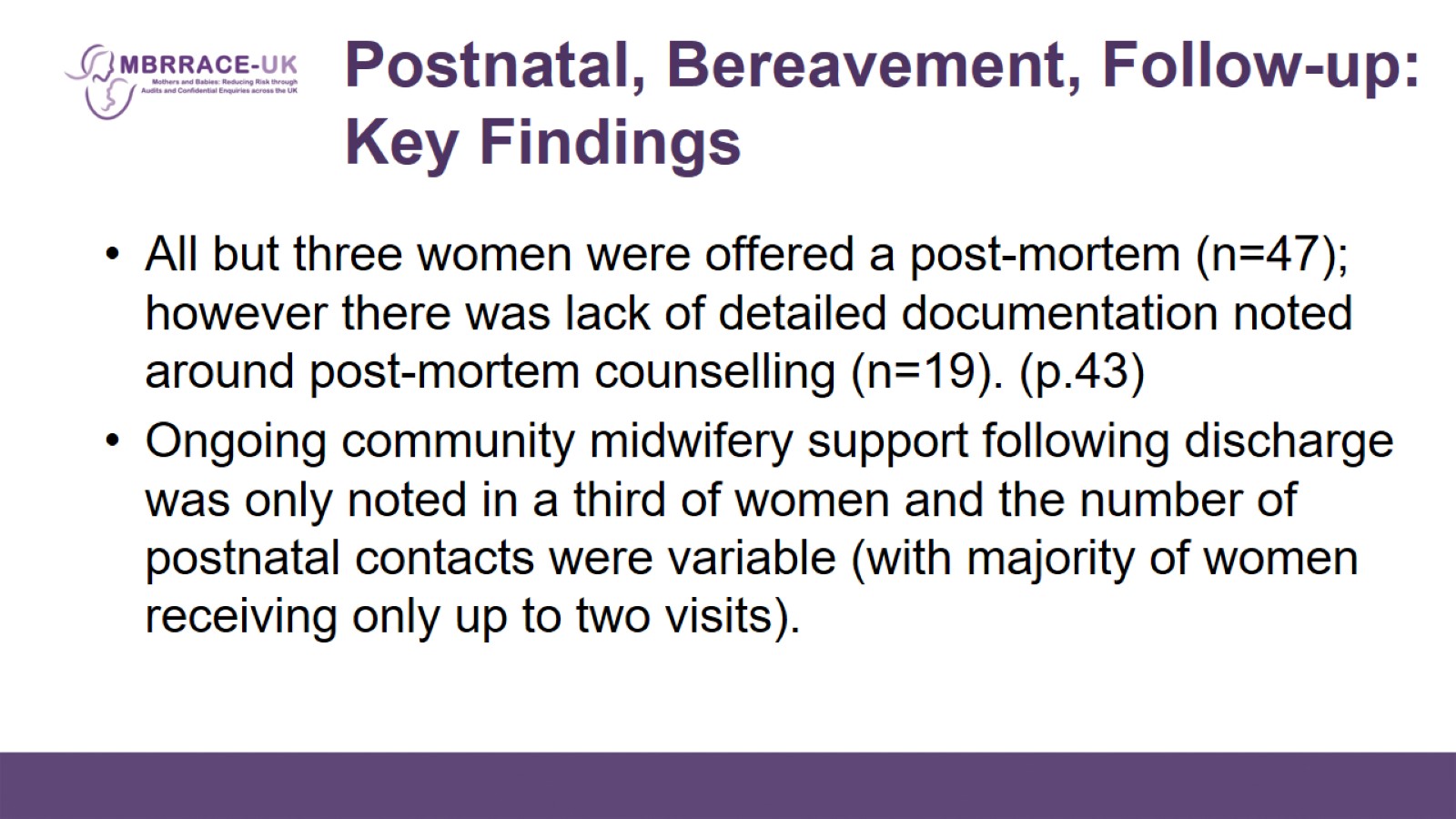 Postnatal, Bereavement, Follow-up:Key Findings
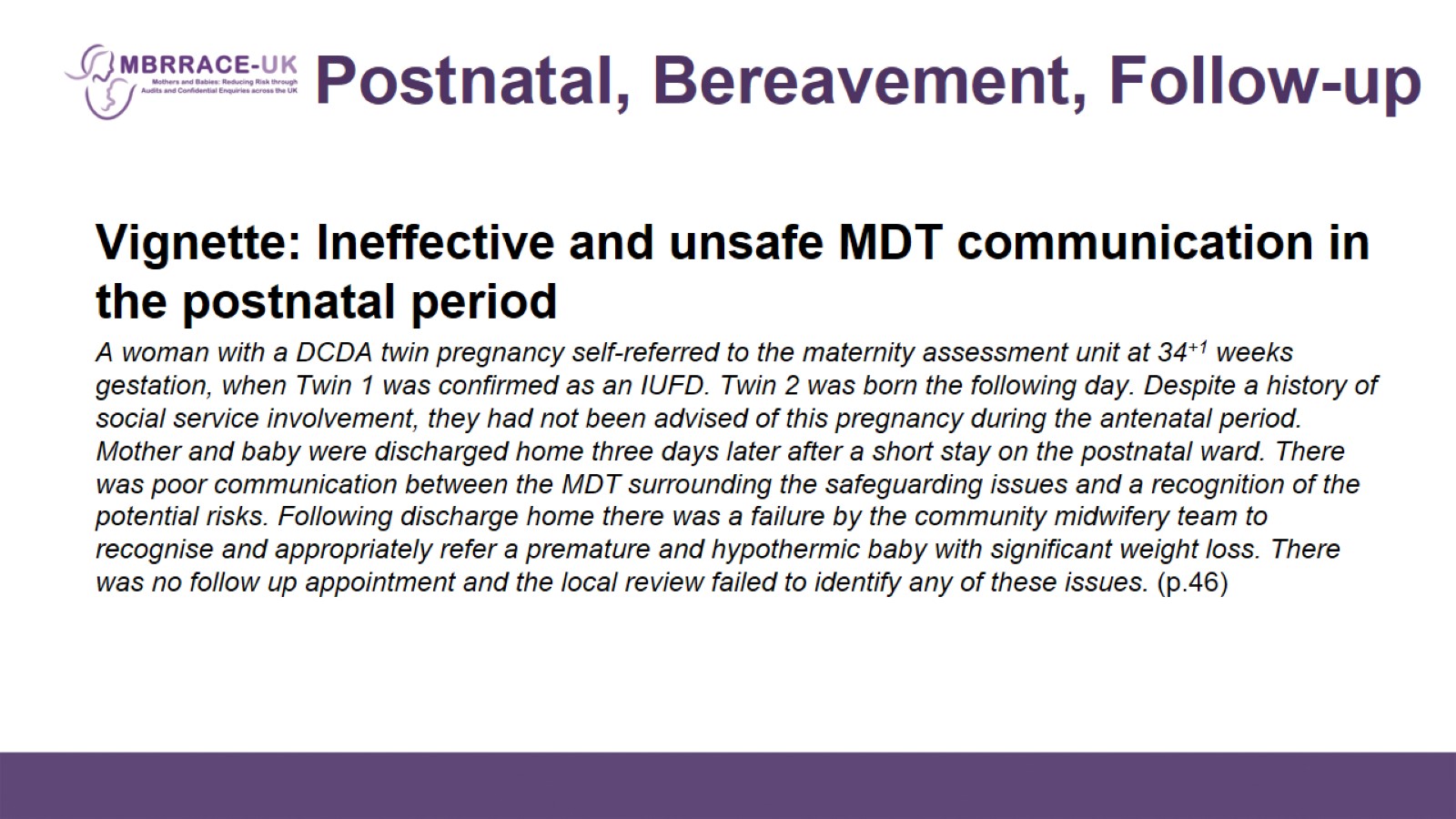 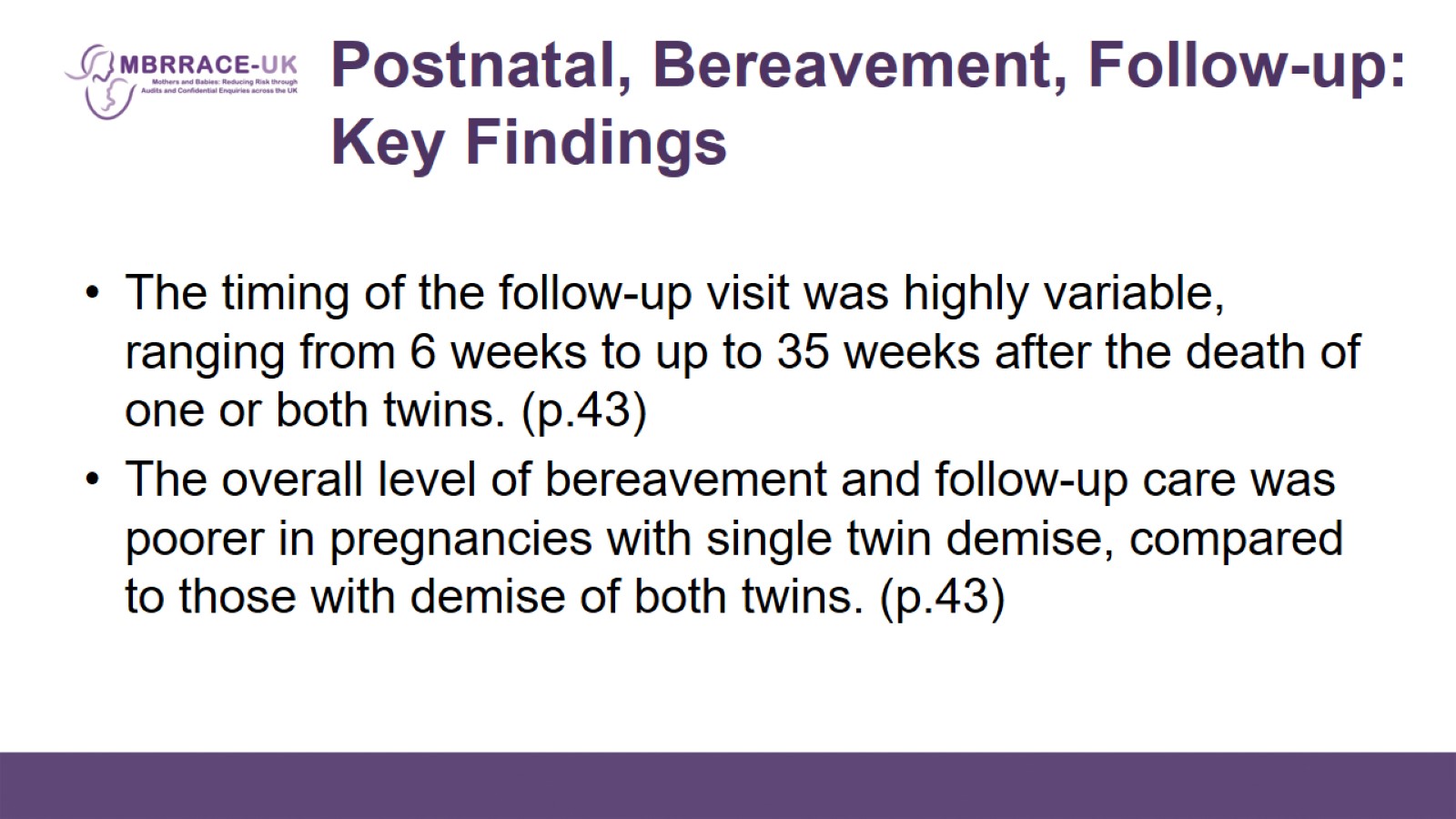 Postnatal, Bereavement, Follow-up:Key Findings
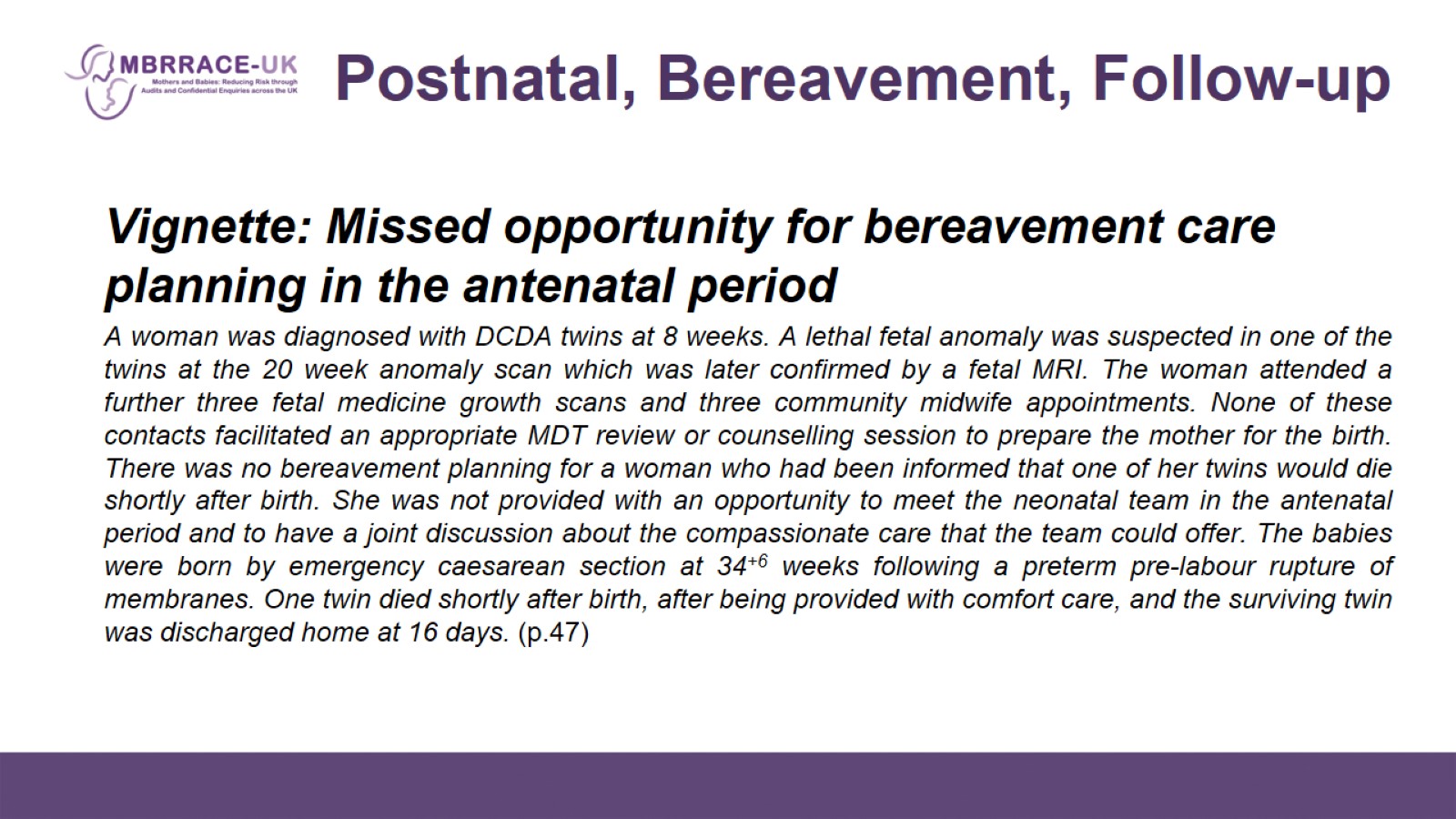 Postnatal, Bereavement, Follow-up
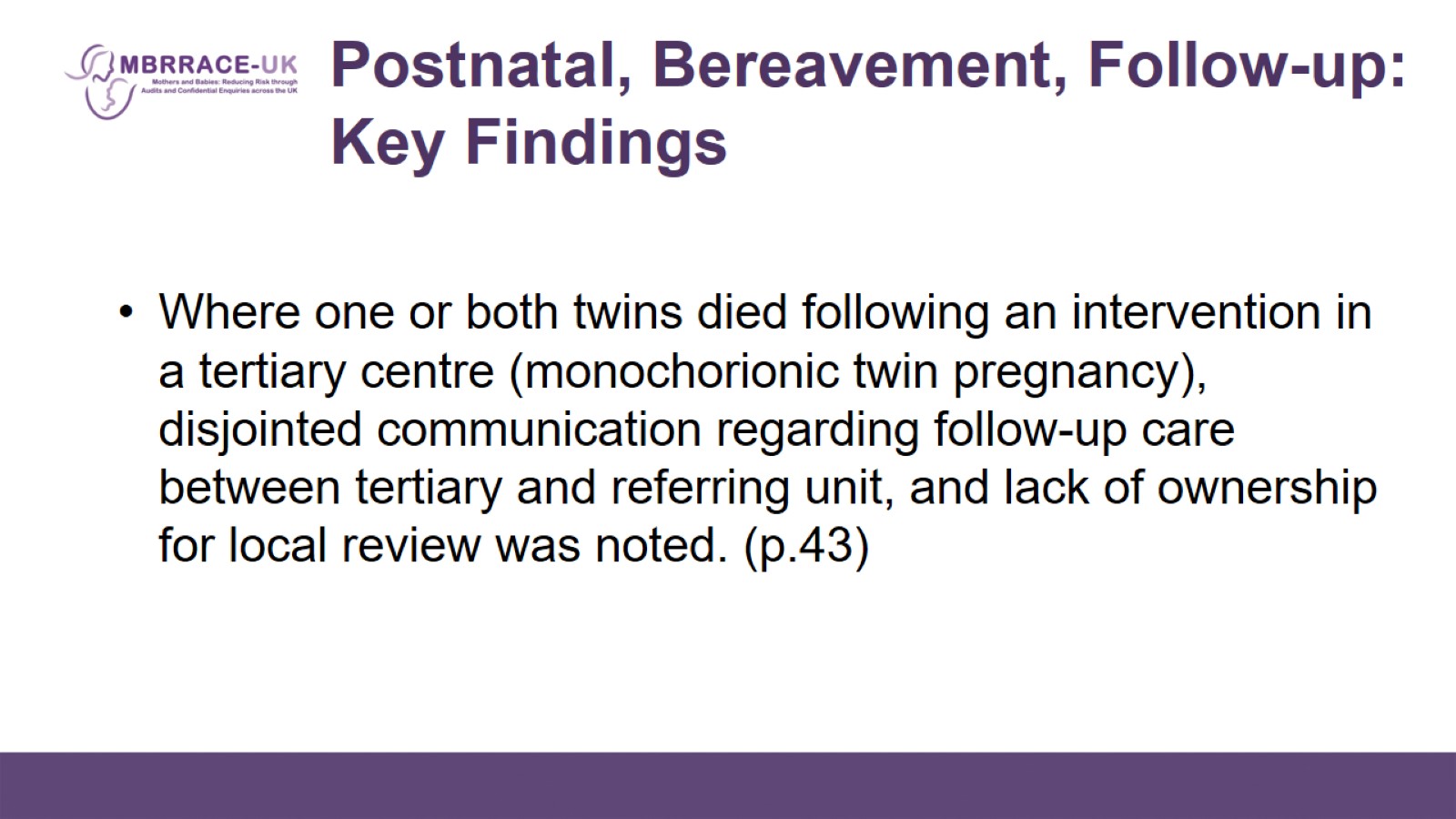 Postnatal, Bereavement, Follow-up:Key Findings
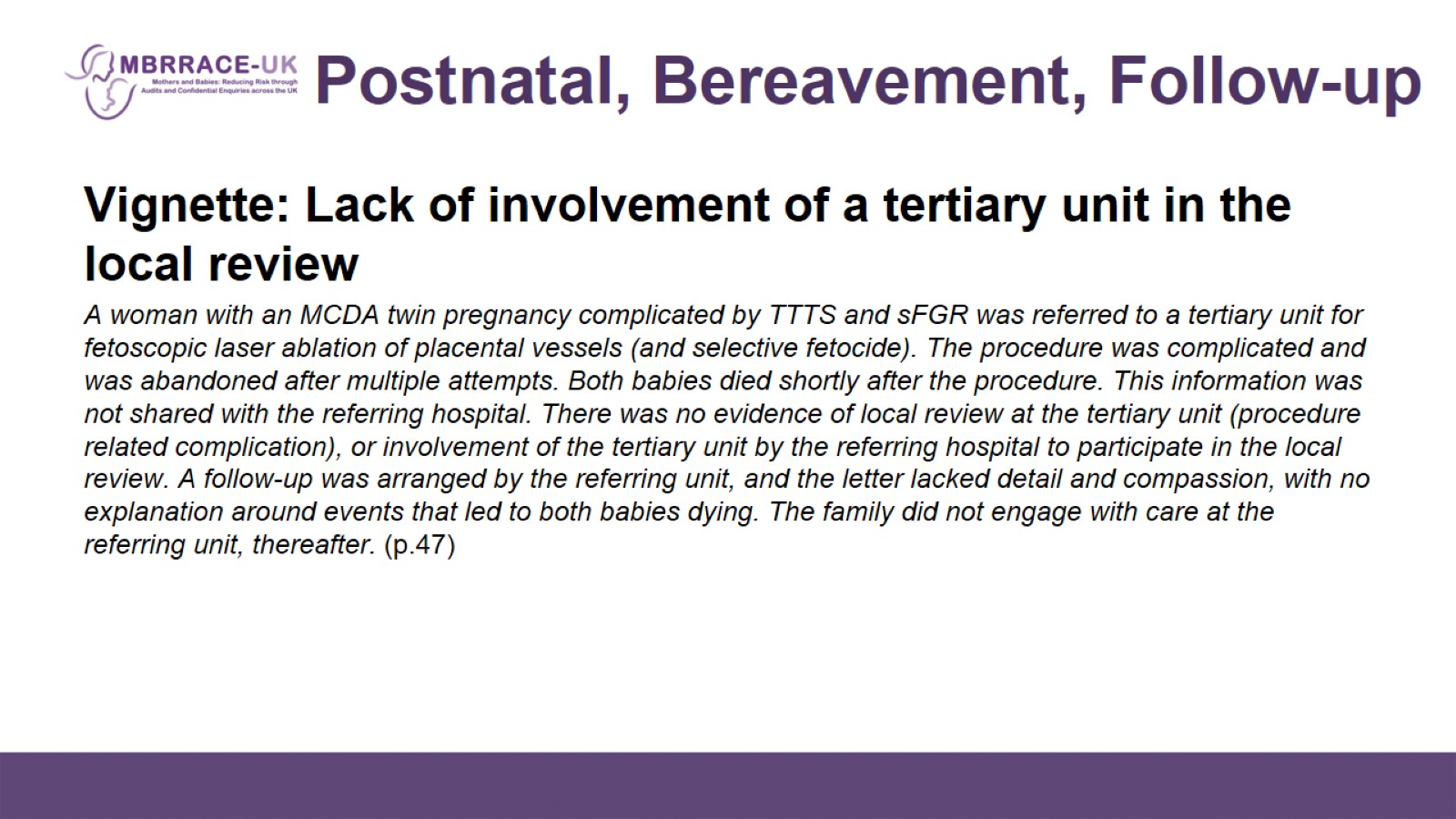 Postnatal, Bereavement, Follow-up
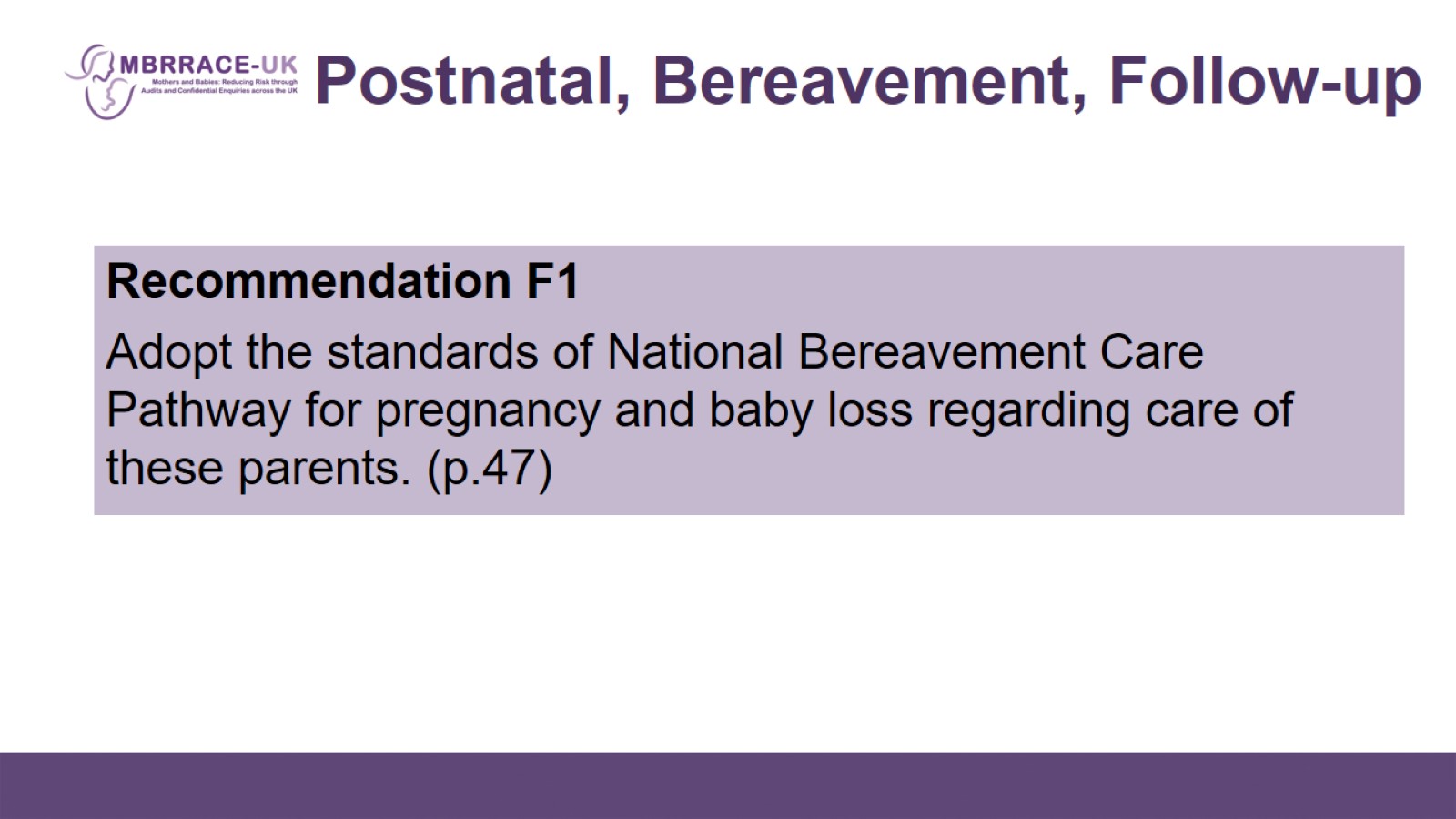 Postnatal, Bereavement, Follow-up
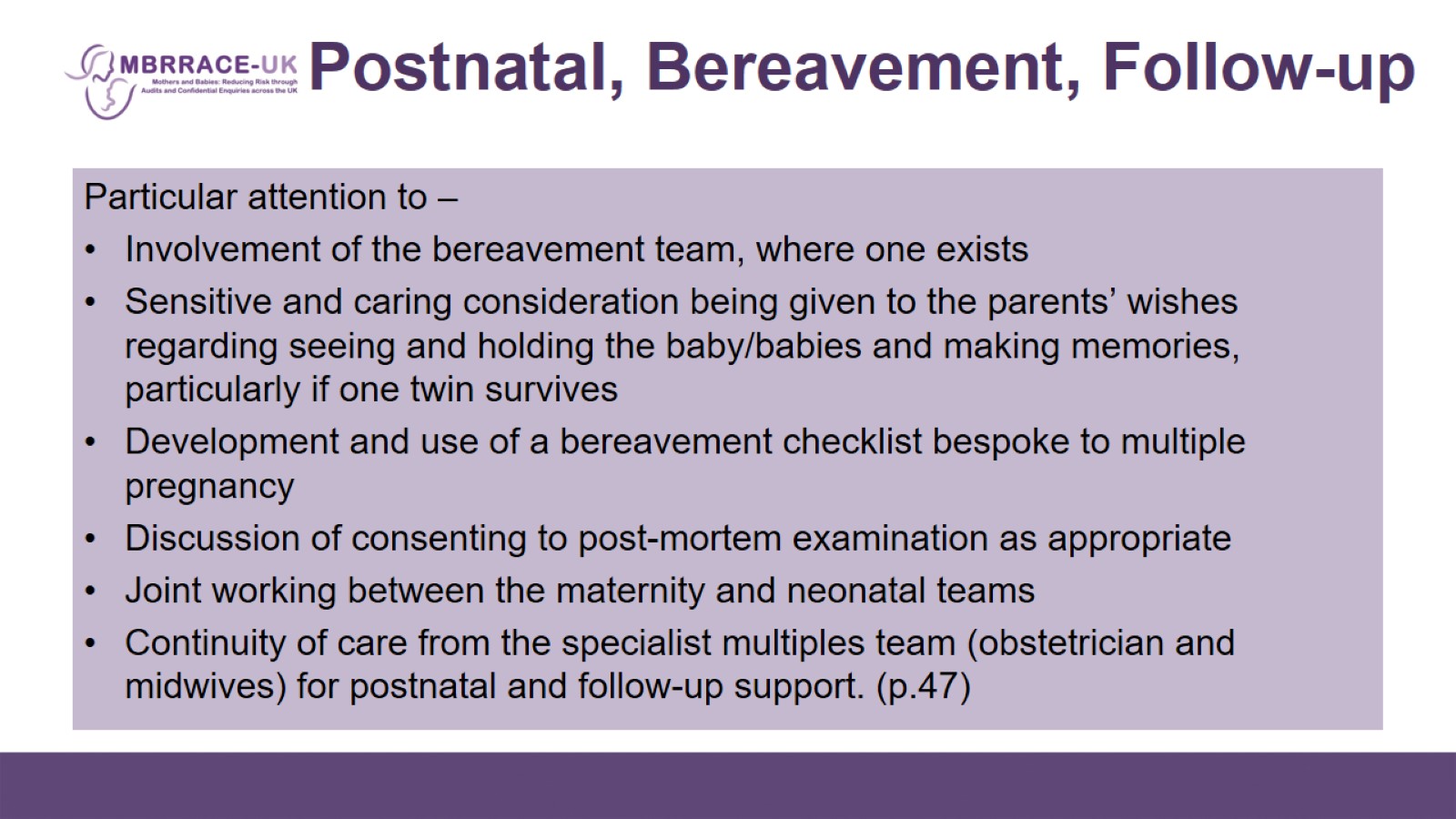 Postnatal, Bereavement, Follow-up
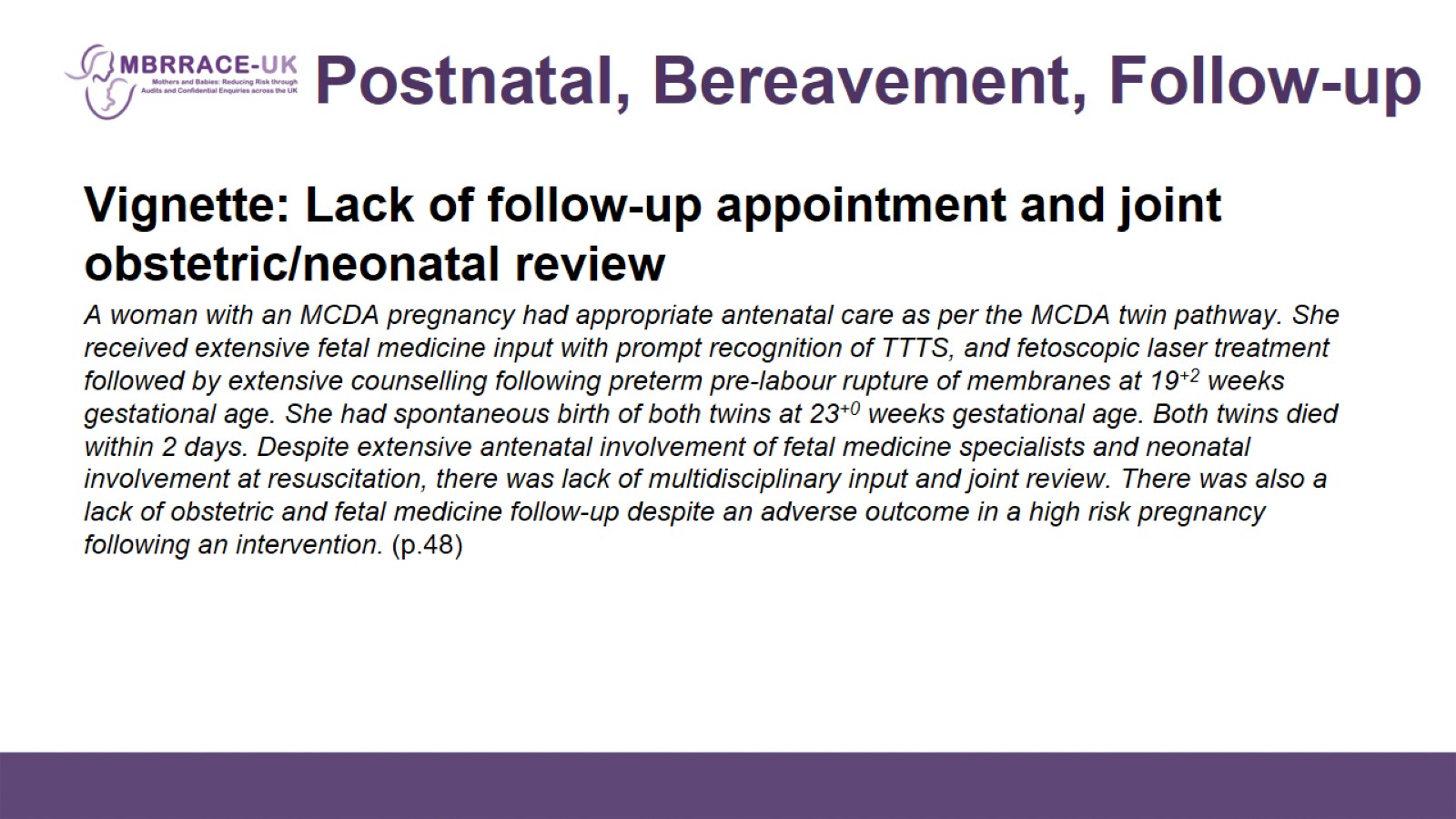 Postnatal, Bereavement, Follow-up
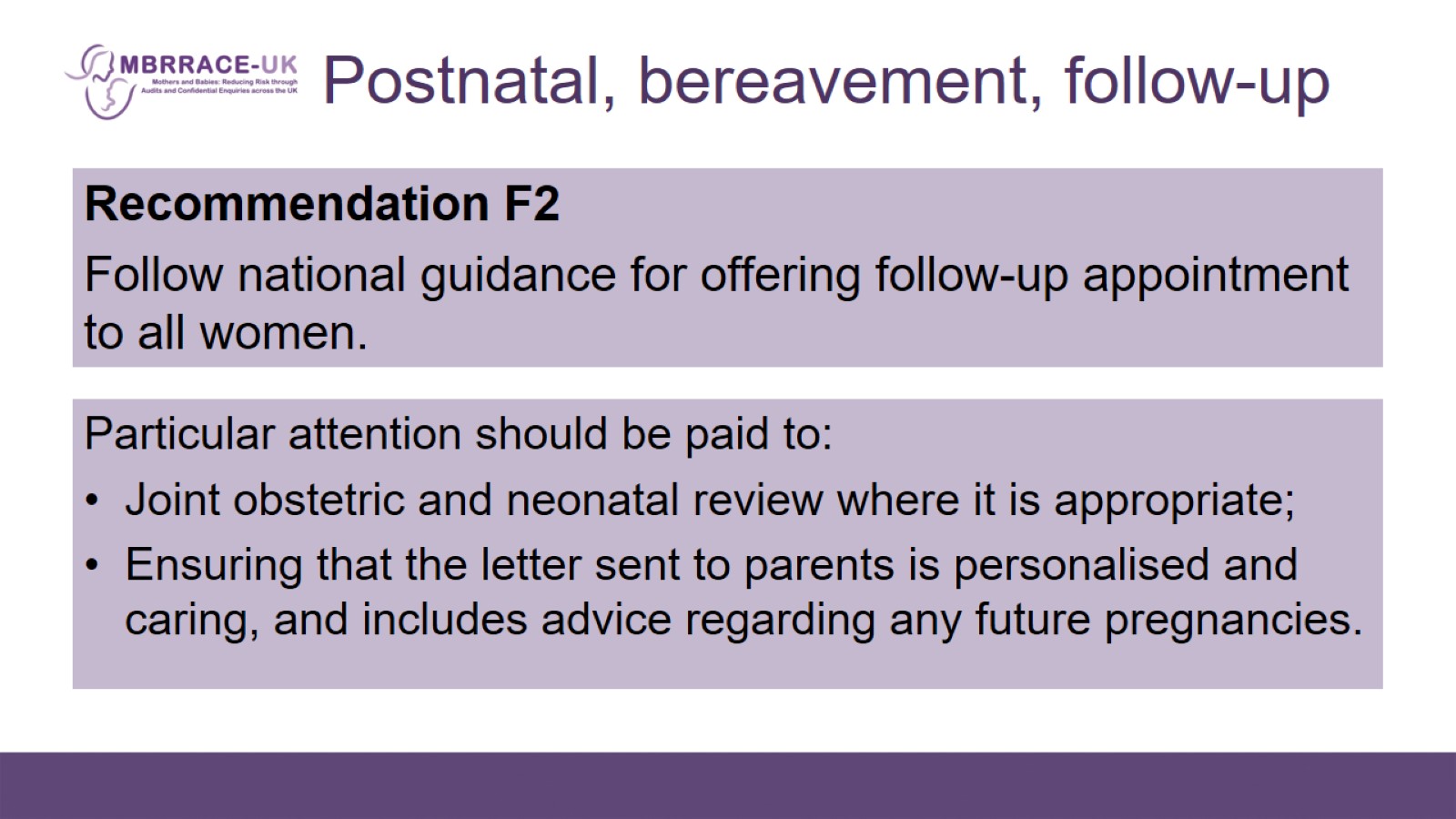 Postnatal, bereavement, follow-up
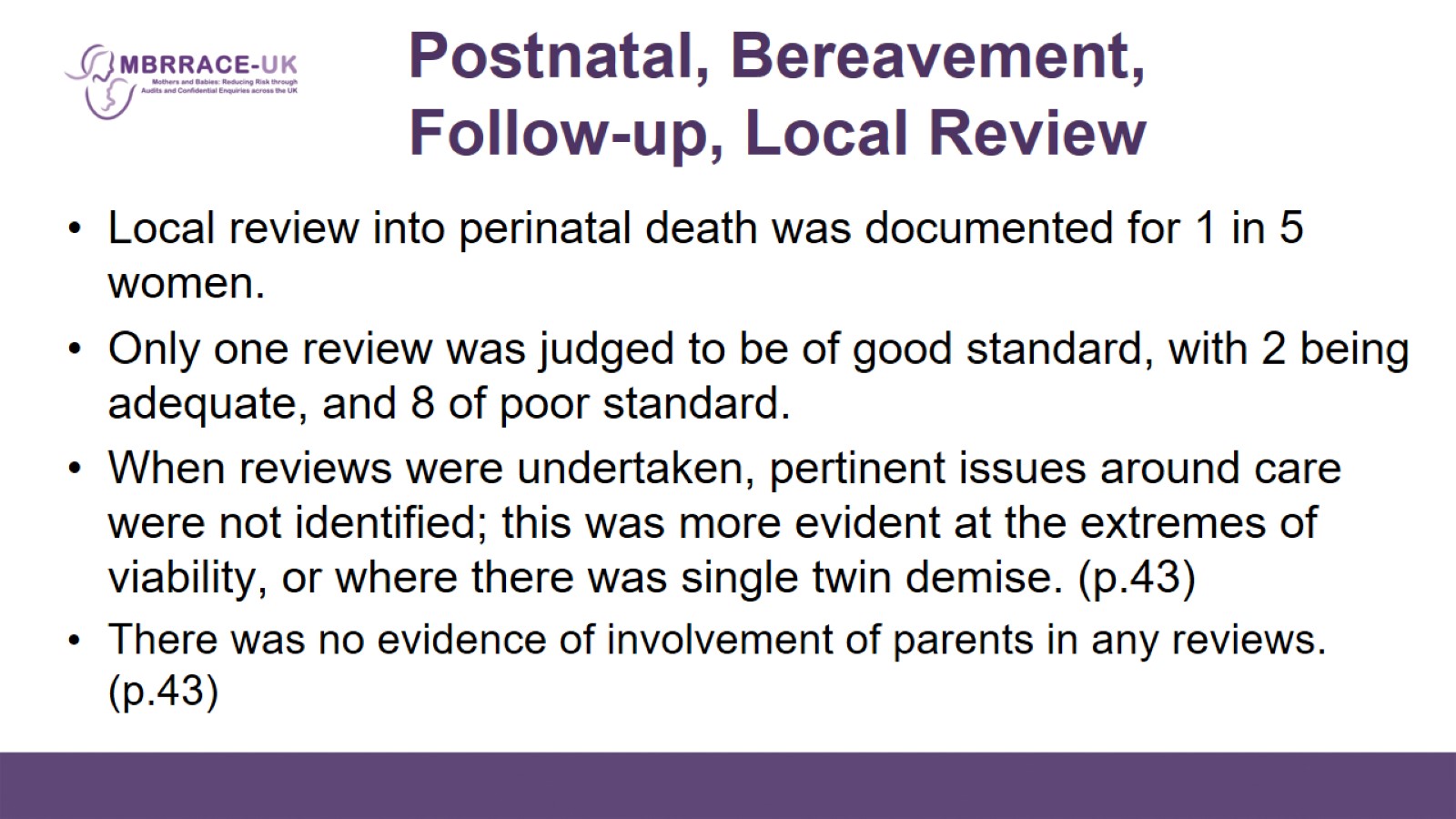 Postnatal, Bereavement, Follow-up, Local Review
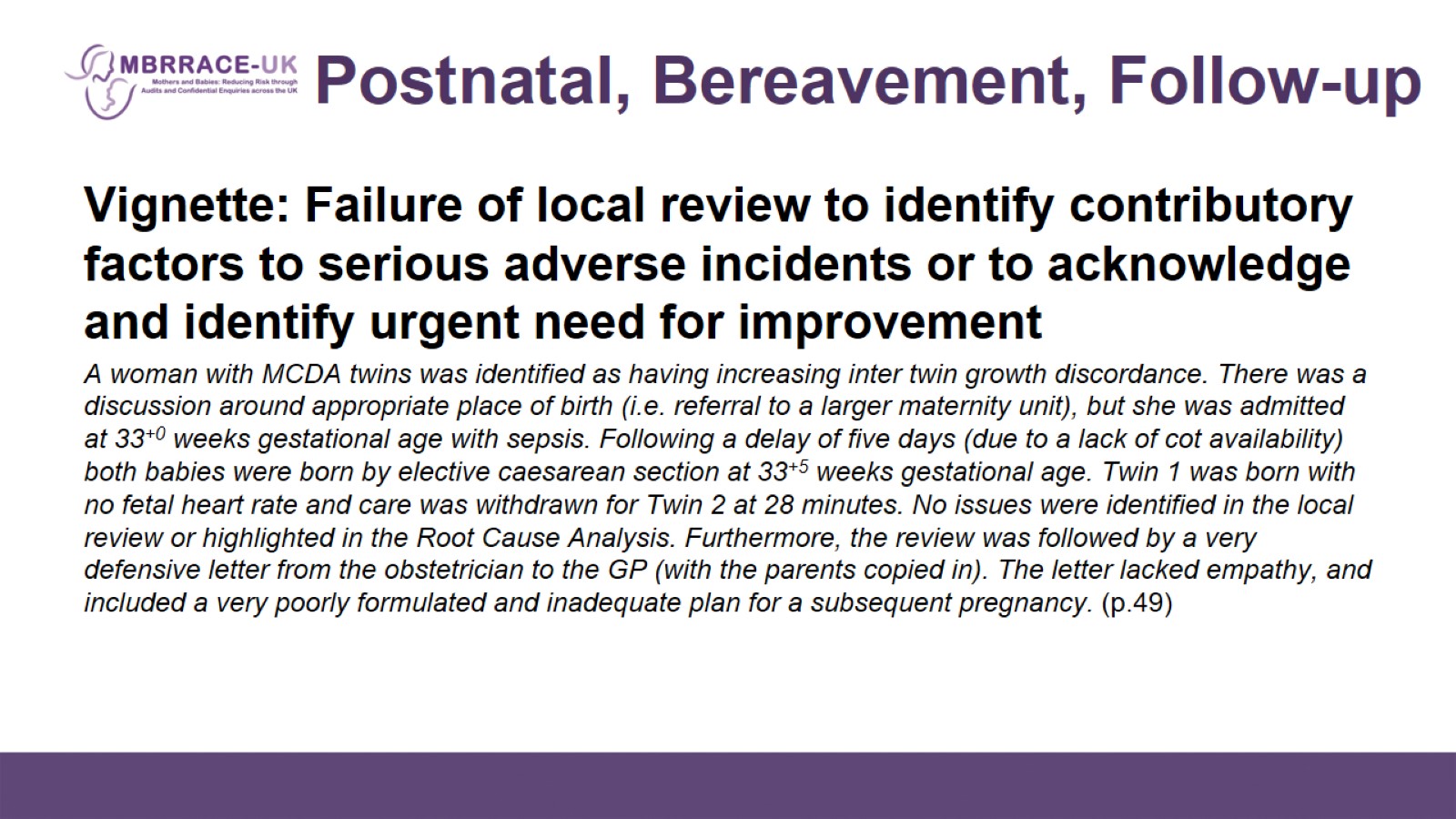 Postnatal, Bereavement, Follow-up
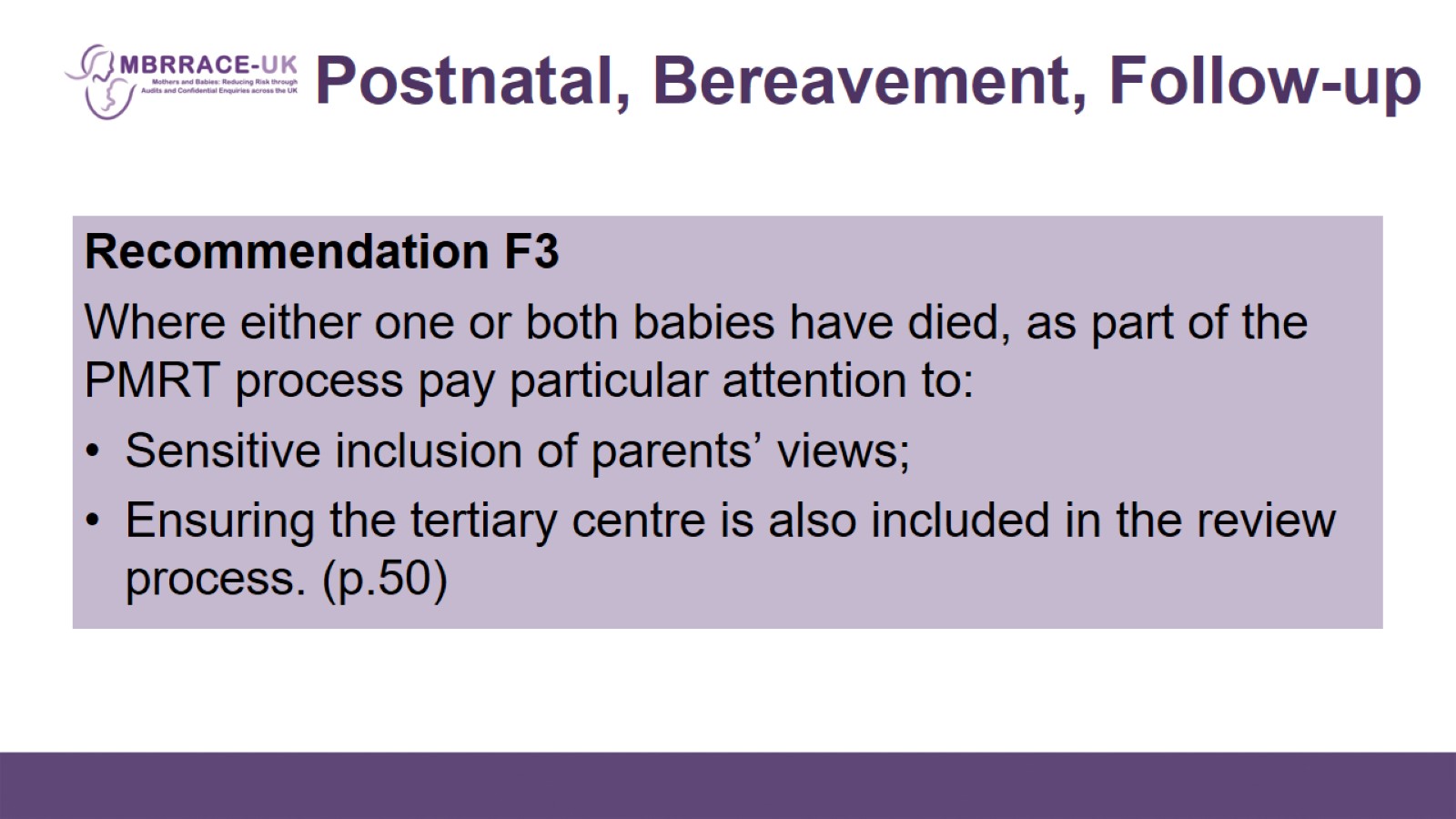 Postnatal, Bereavement, Follow-up
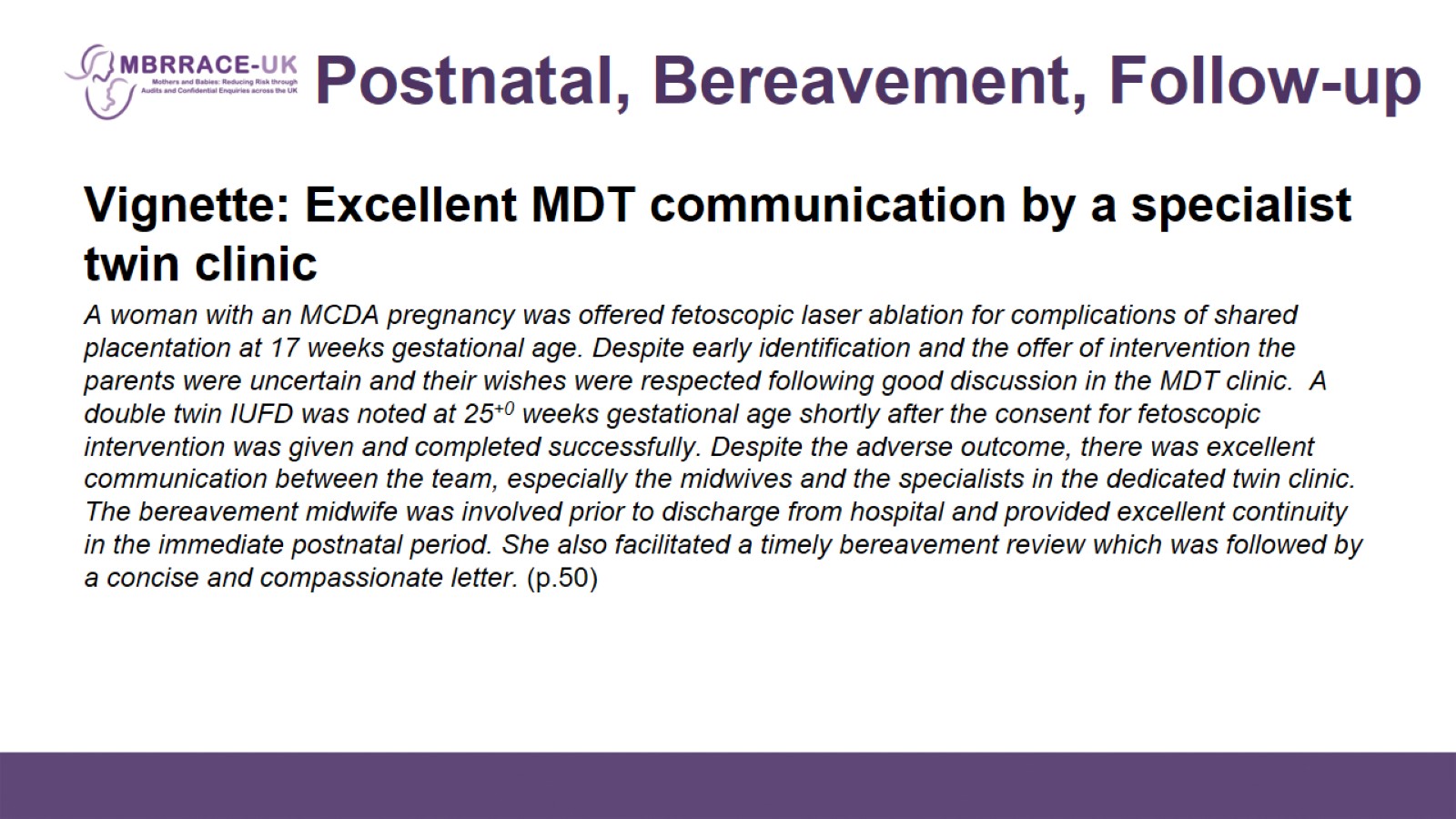 Postnatal, Bereavement, Follow-up
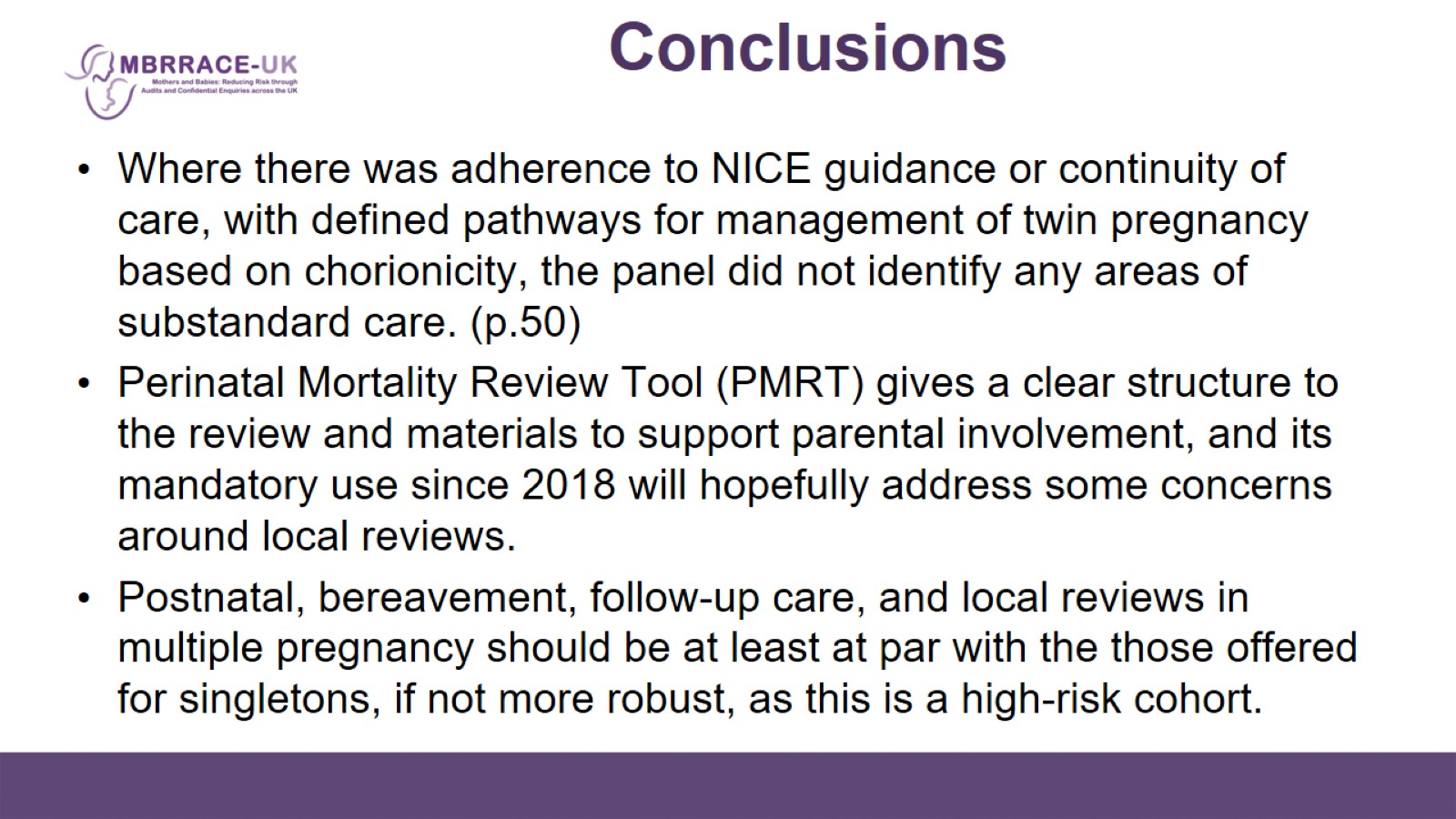 Conclusions